Teaching in IDDM
A.Zaridoust; MD
Paediatric endocrinologist
Type I diabetes
Child or teen has been diagnosed with type 1 diabetes
▼
 Create a diabetes management plan 
▼ 
Stay healthy and active
Type 1 diabetes treatment basics:

Glucose is the main source of energy for the body's cells 
Insulin allows the glucose to get into the cells
In type 1 diabetes, the body can no longer make insulin
▼
Glucose can't get into the body's cells
▼
↑blood glucose level rise
Treatment Goals For Diabetic Children
Helps them have nl physical and emotional growth and development
Prevents short- and long-term health problems
Keep BS within their goal range as much as possible
 
Kids With Type 1 Diabetes Need To:
 
Take insulin as prescribed
Eat a healthy, balanced diet with accurate carbohydrate counts
Check BS as prescribed
Get regular physical activity
There's no cure for IDDM ► kids with IDDM need Tx for the rest of their lives
With proper care, they should look and feel healthy and go on to live long, productive lives, just like other kids
Insulin
INSULIN is the only medicine that can keep their BS in a healthy range
Now the only way to get INSULIN into the body is by injection with a needle or with an insulin pump
Unless they're using an insulin pump, most kids need two or more injections every day to keep BS under control
Two different types of INSULIN
    are needed to handle BS needs
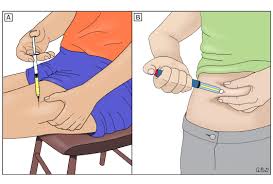 INSULIN is injected into the fatty layer under the skin of the abdomen, hips/buttocks, arms, or thighs
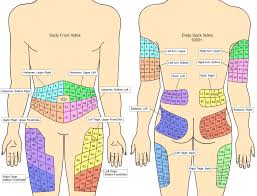 Eating meals at regular times
Can be a challenge for older kids and teens, whose school, sleep, and social schedules often vary
Healthy Eating and Following a 
    Meal Plan
Eating a balanced diet and following 
a Meal Plan

Kids with diabetes benefit from the same 
kind of healthy diet as those without diabetes 
Variety of healthy foods that help the body grow and work properly

Balance the type and timing of their meals with the amount of insulin they take and with their activity level
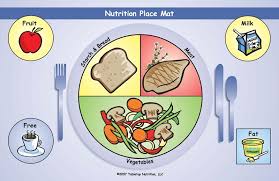 Meal Plans
Nutrients Found In Foods:
Carbohydrates (carbs): cause BS to go up the most
Proteins
Fats: provide energy in the form of calories



Meal Plans:
Breakfast
Lunch
Dinner 
Between-meal snacks

The plan won't restrict the child to eating specific foods, but will guide them in selecting from the basic food groups to achieve a healthy balance based on a child's age, activity level, schedule, and food likes and dislikes, and should be FLEXIBLE enough for special situations like parties and holidays
 
Mismatching CARBS and INSULIN can result in either high or low BS

Limiting EXTRA FAT and "EMPTY" CALORIES
Foods that are mostly PROTEIN and/or FAT don't affect BS nearly as much
Monitoring Blood Sugar Levels
Checking BS  regularly(to monitor the effectiveness of insulin plan) and responding to results:
    Pt feel well, grow, develop normally, ↓risk of long-term diabetes complications

Frequency of BS check: at least Four times a day 

CGM : Wearable device that measures BS every few min.. It is accurate enough to replace frequent finger-stick testing 
HbA1c: BS have been running over the past 3 mo.
Exercise
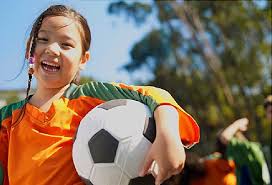 Regular physical activity : set 60 min. Daily as a goal
Control BS and ↓risk of other chronic illnesses; heart dx
Maintain a healthy body wt
Keep cholesterol levels and BP under control
Get and keep their heart, lungs, and blood vessels in good shape
Feel like they can do things that kids without diabetes can
Helps insulin work better

Some changes to meals and insulin may be needed, but kids can and should exercise
 
Walking the dog 
Riding a bike 
Playing team sports
.
.
.
Avoiding Problems During Exercise
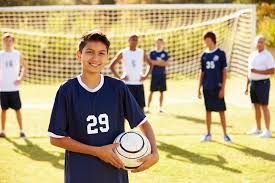 Have an extra snack prior to activity
Carry snacks, water, and supplies with them when they exercise
Check their BS before, during, or after exercise
Make sure Their Coaches Know about their diabetes and what to do if problems occur
Make sure the child wears a Medical Identification Bracelet (this should always be worn, but it's even more important during exercise, sports, and fitness activities)
Meal Plans and Diabetes
Meal Planning Goals
Overall good health
Normal growth
Healthy wt.

Balance the intake of CARBS with INSULIN and ACTIVITY LEVELS to keep BS under control

Eat foods that help keep blood levels of LIPIDS in a healthy range
Food Labels:
Ingredients
Nutritional information
Calories
Sodium (salt) content
Glucose
Lactose 
Starches 

Check the serving size and the amount of CARBS per serving on the food label and 
determine how many servings are to eat
Example:
Serving size: ½ cup (120 ml)
CARBS per serving: 7 gr
Amount of food eaten: 1 cup (240 ml)
Grams of CARBS eaten: 14 gr (7 gr / serving x 2 servings)
Meal Planning
Protein: about 10% to 20% of the calories 
Fat: 25% - 30% of cal (avoid foods with lots of trans and saturated fats )
Carbs: about 50% - 60% of the cal ( lots of green and orange vegetables every day)

Common Approaches To Meal Planning:
THE EXCHANGE MEAL PLAN
THE CONSTANT CARBOHYDRATE MEAL PLAN
THE CARBOHYDRATE COUNTING MEAL PLAN
1-EXCHANGE MEAL PLAN:
Foods are divided into six groups: 
STARCH
FRUIT
MILK
FAT
VEGETABLE
MEAT
The plan sets a serving size for foods in each group with a similar amount of CALORIES, PROTEIN, CARBS, FAT 
Advantage: flexibility in planning
2-CONSTANT CARBOHYDRATE MEAL PLAN:
Person eats set amounts of carbs in each meal and snack, then takes INSULIN at set times 
and amounts each day to handle the rises in BS
Advantage: easy to remember
Disadvantage: poor control
3-CARBOHYDRATE COUNTING MEAL PLAN:
ESTIMATE the amount of CARBS in the foods they eat at each meal or snack. They then match their insulin dosage to that carb amount
Advantage: flexibility in eating food
Helpful Tools
Keeping a written record of what the child eat 
Checking BS regularly
▼
help to understand why , how much and at what time the child should have the new dosage
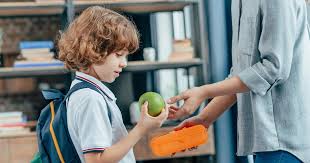 Carbs Can Be Part of a Healthy Diet
Eating carbohydrates ► rise BS but that doesn't mean that diabetics should avoid them

Fruits, Vegetables &Whole-grain Are generally Healthier than Sugary Foods Like Candy & Soda because they Provide Fiber, Vitamins & Other Nutrients

EMPTY CALORIES like sugary snacks: their calories lack nutritional value
▼
Overweight or obese 
crowd out more nutritious foods from a daily diet
tooth decay



 A  CARB  IS  A  CARB:
Whichever type of CARBS is eaten, the amount of sugar that gets into the blood after eating depends on the Amount of CARBS Eaten, not the Type of CARBS. one exception to this is FIBER
FIBER (a type of carb) no raise BS ► feel full and keeps GI running smoothly
Fats
Nutrients for building nerve tissue and hormones
Fuel body
Fat cells save fat as source of energy for future use
Food flavor and texture
High in calories and excess amounts of fatty foods can cause many health problems

Fat Resources: 
Desserts , snacks (including potato chips, chocolate, cakes, doughnuts, pastries, and cookies)
Whole-milk products 
High-fat meats, such as bacon, hot dogs
Fattier cuts of red meat

Fast-food and takeout meals tend to have more fat than home cooking
In restaurants, fried dishes are the highest in fat content.
Fat also often "hides" in foods in the form of creamy, cheesy, or buttery sauces or dressings

HEALTHY FATS at the recommended daily amounts are an important part of a nutritious diet for both kids and adults
Healthy fats
Essential for growth and development
Help the brain and nervous system develop normally
Supplying fuel for the body
Absorb some vitamins (vitamins A, D, E, and K)
Building blocks of hormones
Insulate all nervous system tissues in the body
Help people feel full, so they're less likely to overeat
Fat is a great source of energy: 9 cal/gr
What Kinds of Fats Are in Food?
1. Unsaturated fats: plant foods and fish(neutral or even beneficial to heart health):
Monounsaturated: avocados, olive, peanut, canola oils
Polyunsaturated: most vegetable oils
                              omega-3 fatty acids( polyunsaturated fat in oily fish like tuna and salmon)
2. Saturated fats: 
Meat , animal products[ butter, shortening, lard, cheese, milk (except skim or nonfat)]
Coconut oil 
3. Trans fats: 
Hydrogenated vegetable oils (partially hydrogenated" oils on the ingredient list)

How Are Fats Listed on Labels?
Fat-free foods : no more than 0.5 gr of fat per serving
Low-fat foods : 3 gr of fat or less per serving
Reduced-fat and light (lite) foods: light (lite) and reduced-fat foods may still be high in fat
A light (lite) food must contain 50% less fat or one third fewer calories
 per serving than the regular version of that food
Don't Expect The Label To Tell All